Автомашина – это транспортное средство
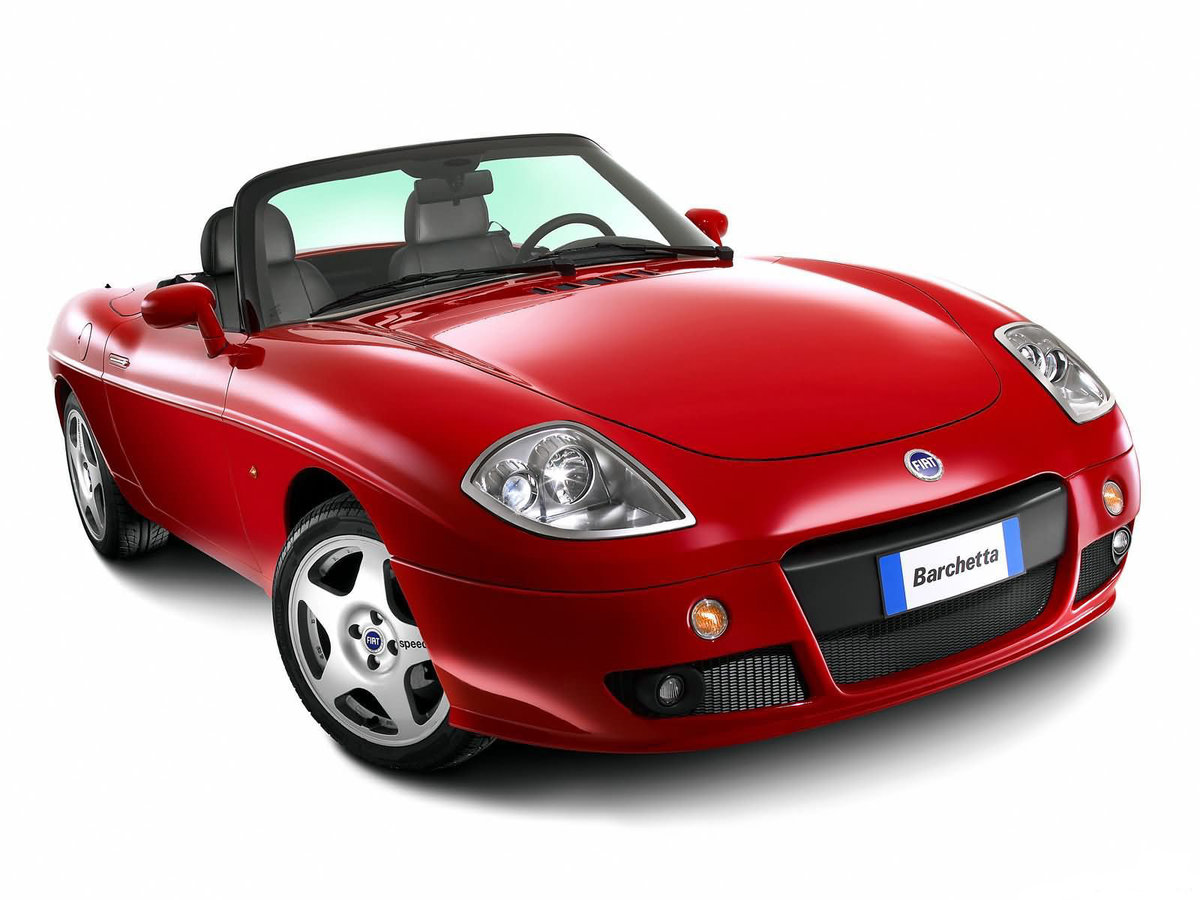 Пассажирские машины – это перевозит людей, доставляет их в нужное место
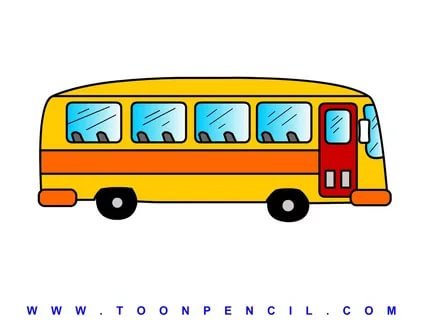 Автобус 




Такси
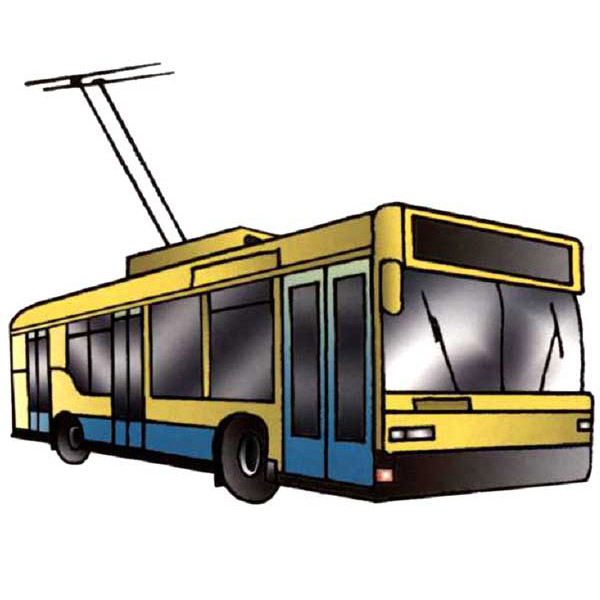 Троллейбус



Электричка
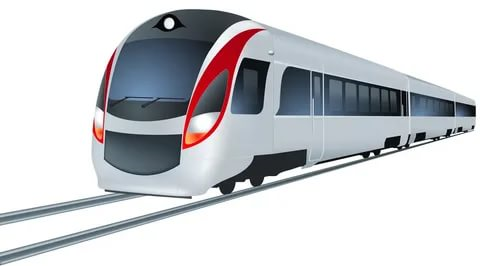 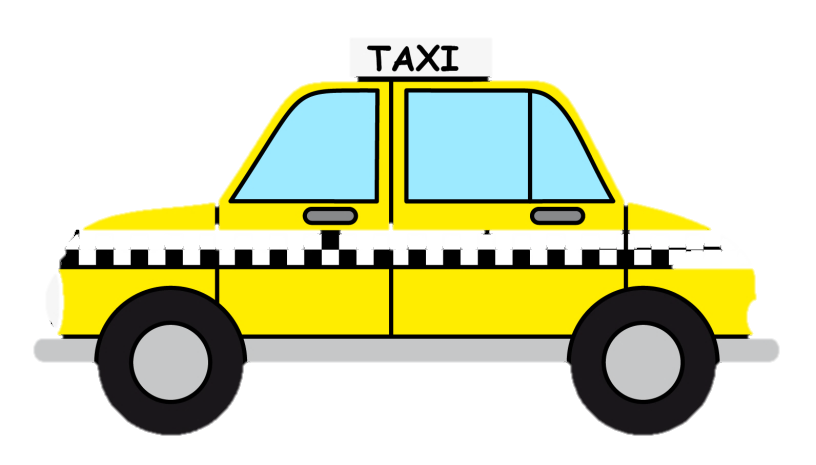 Специальные машины – используются в определенной деятельности
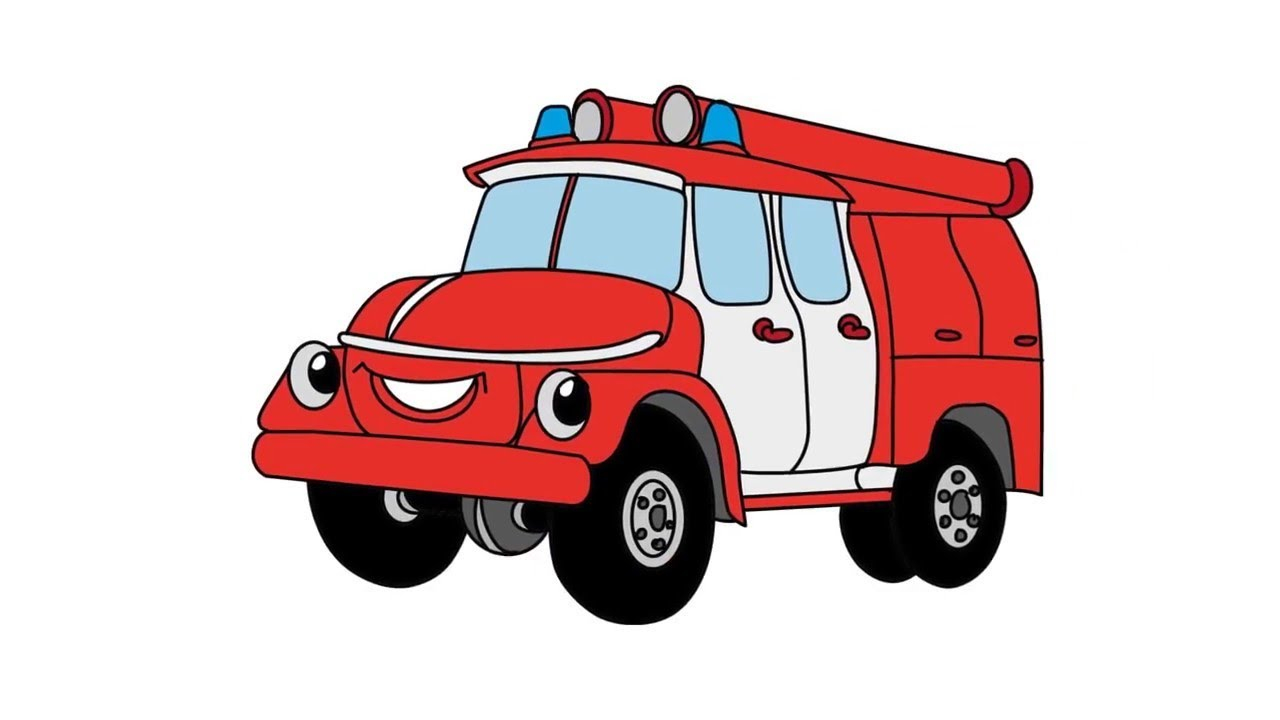 Пожарная машина 



 Скорая помощь 

   Полицейский автомобиль
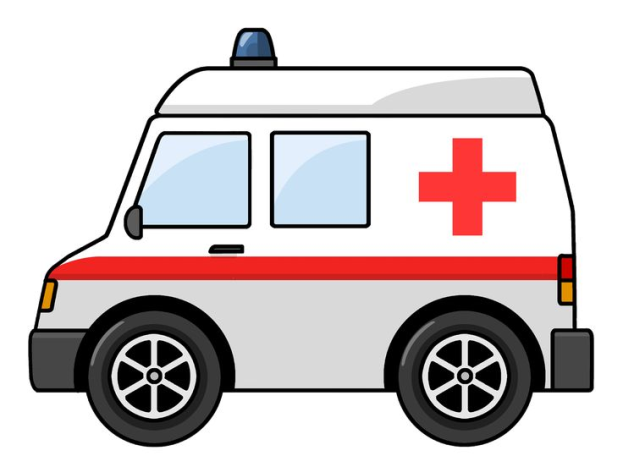 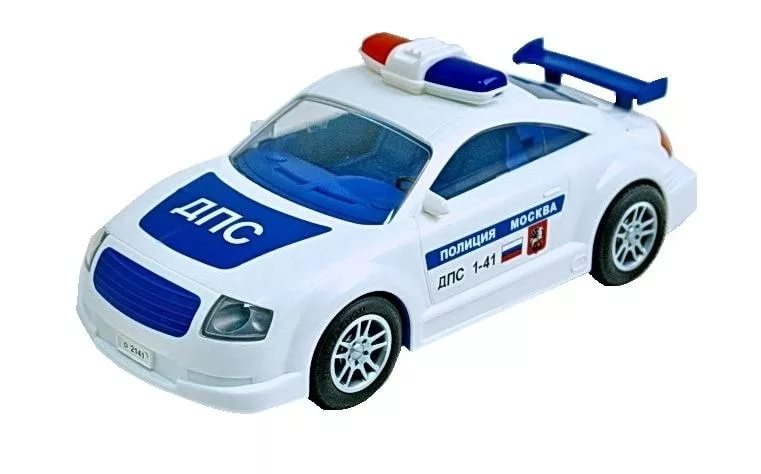 Грузовые машины используют для  перевозке различных грузов
КамАЗ



Мусоровоз

  Газель
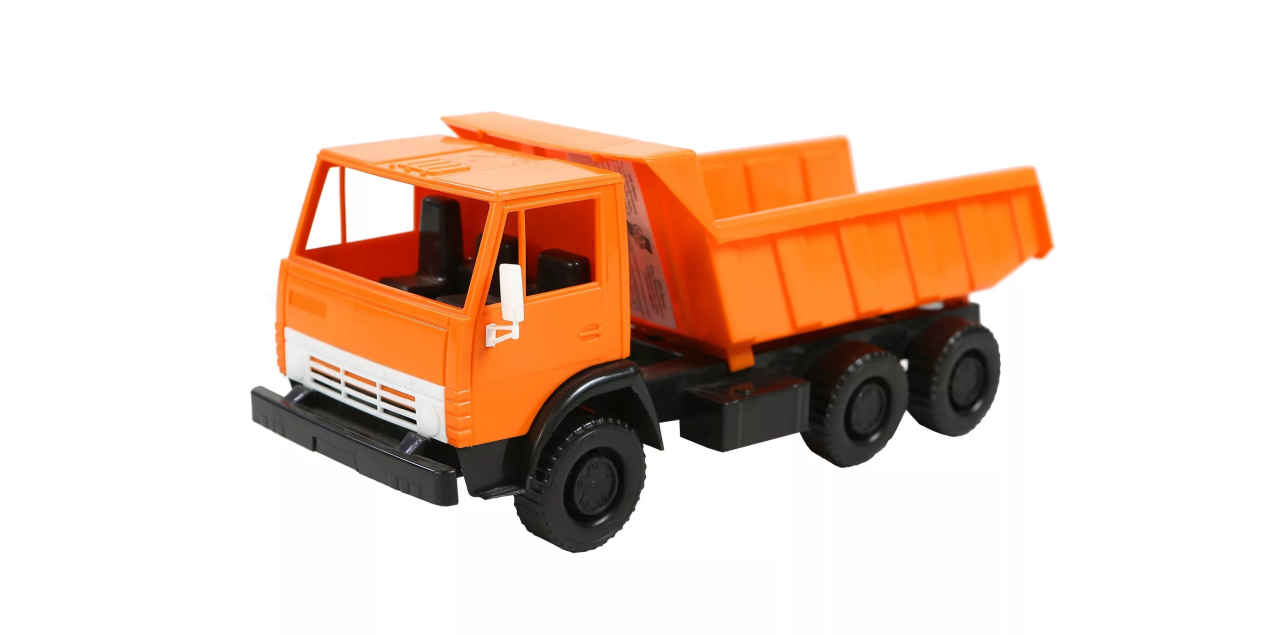 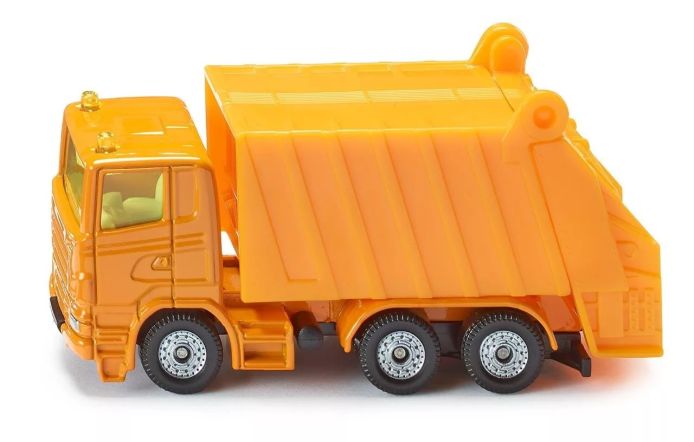 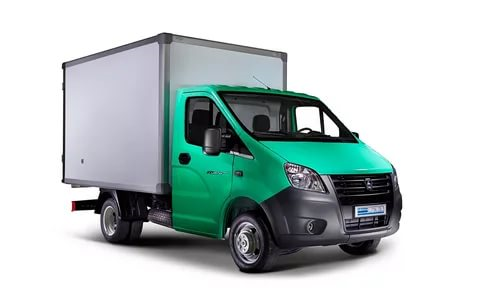 Легковой автомобиль
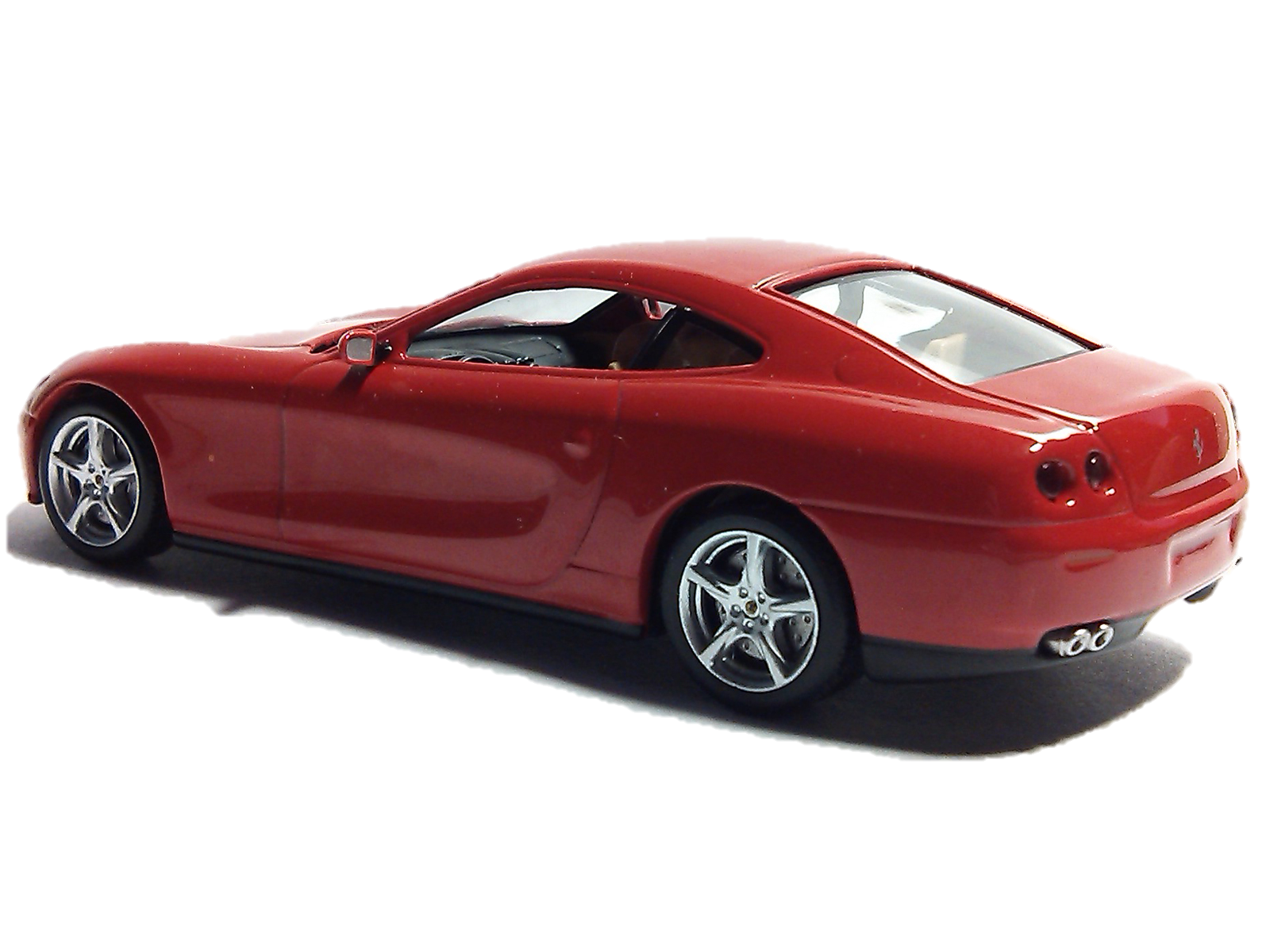 Грузовой автомобиль
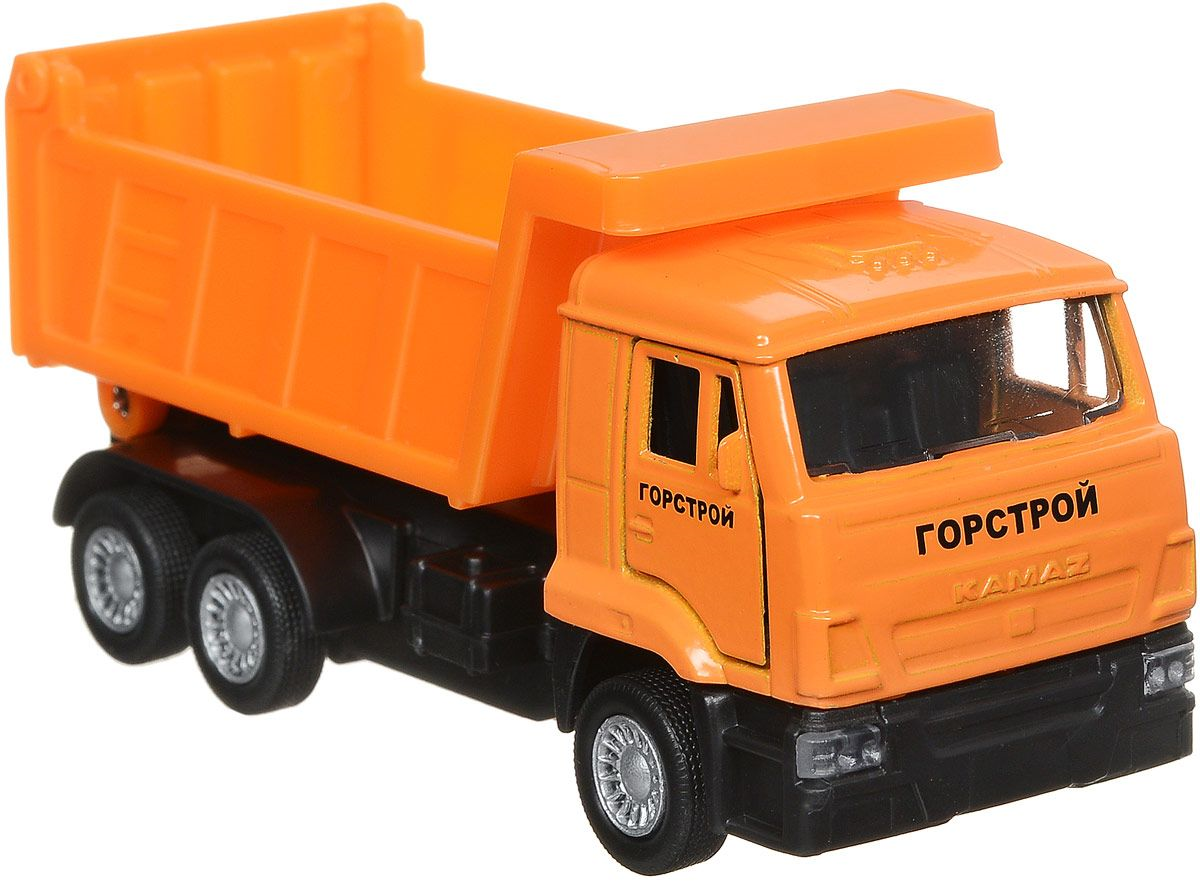 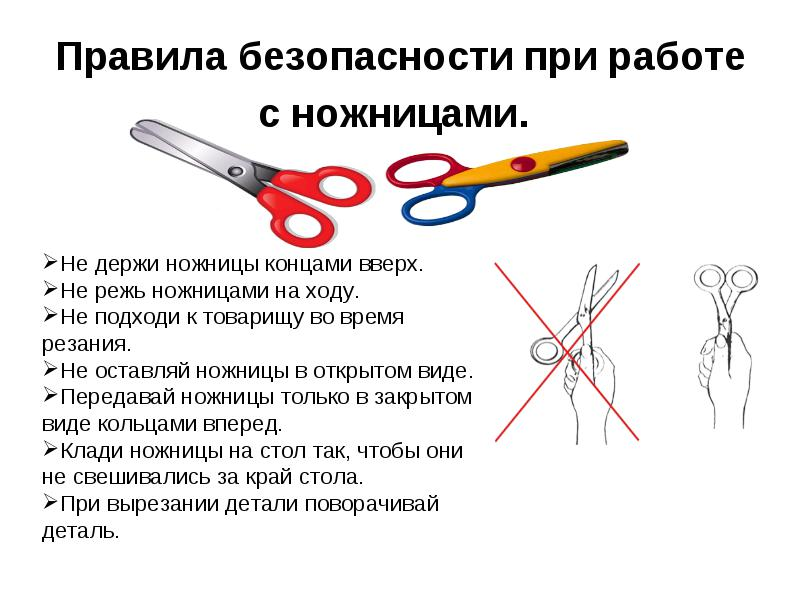 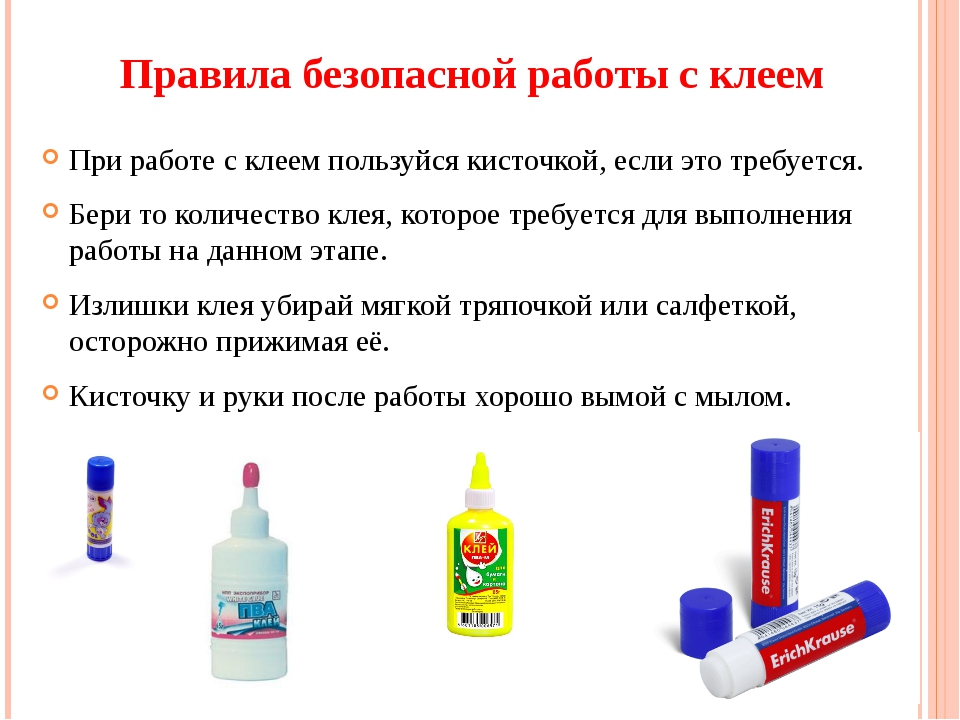 Технологическая карта по изготовлению «КамАЗА»
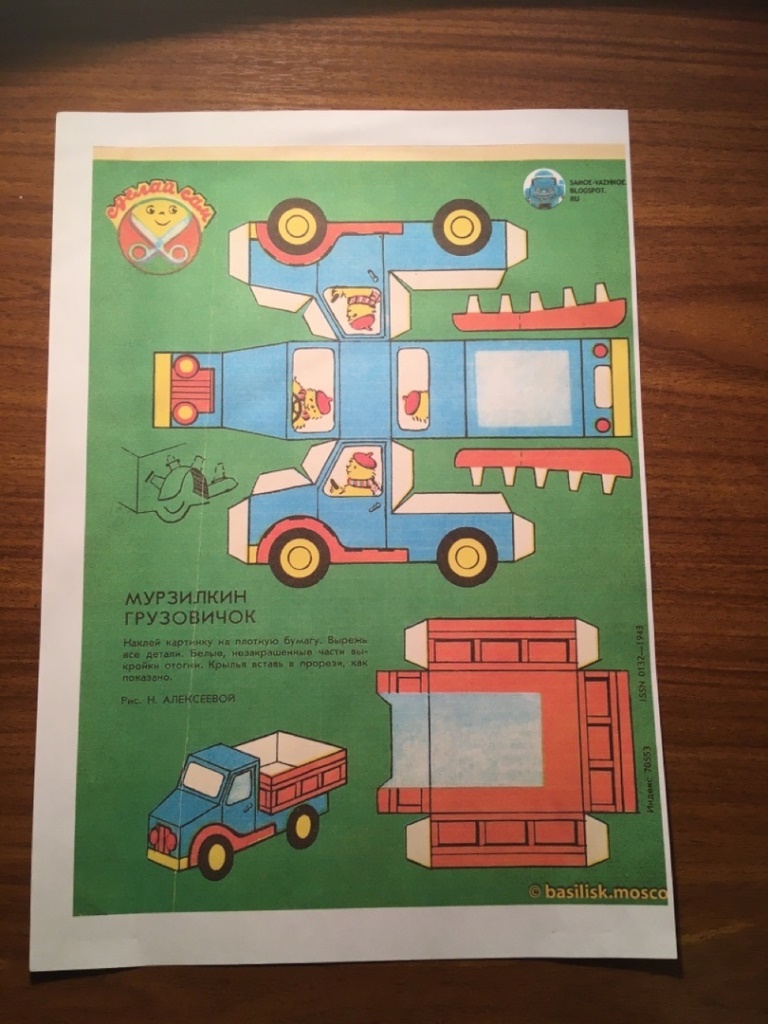 У вас на парте лежит развертка. Возьмите её.
Технологическая карта по изготовлению «КамАЗА»
2.
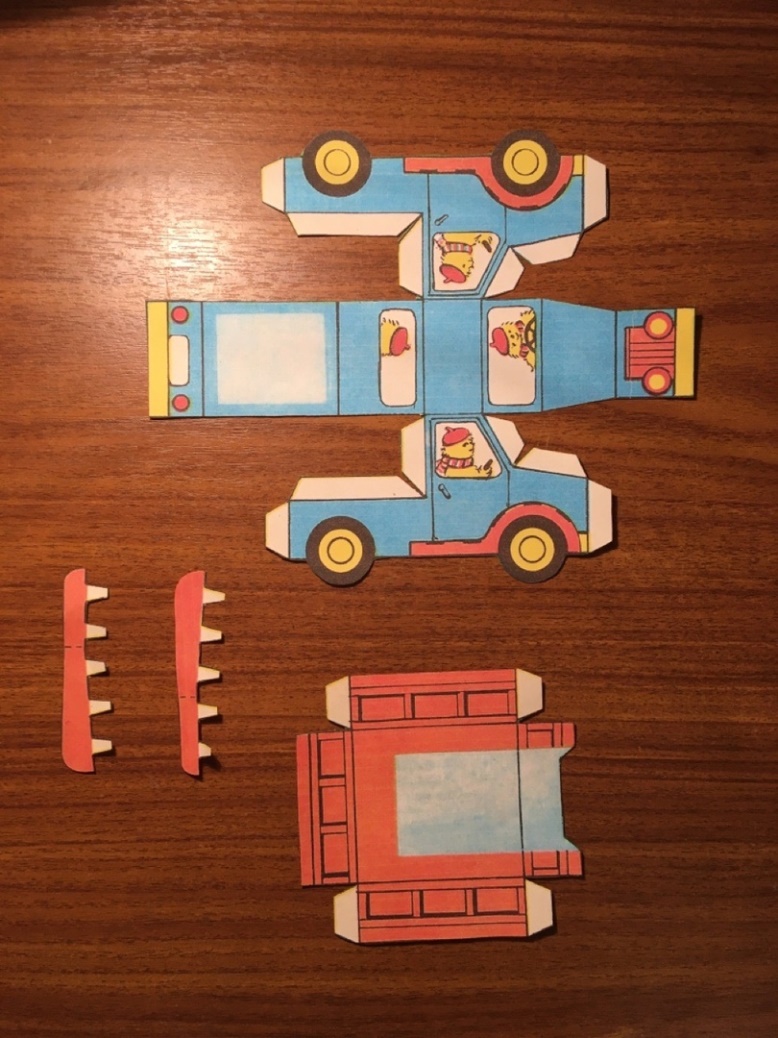 Необходимо очень аккуратно вырезать все элементы, которые есть.
Технологическая карта по изготовлению «КамАЗА»
3.
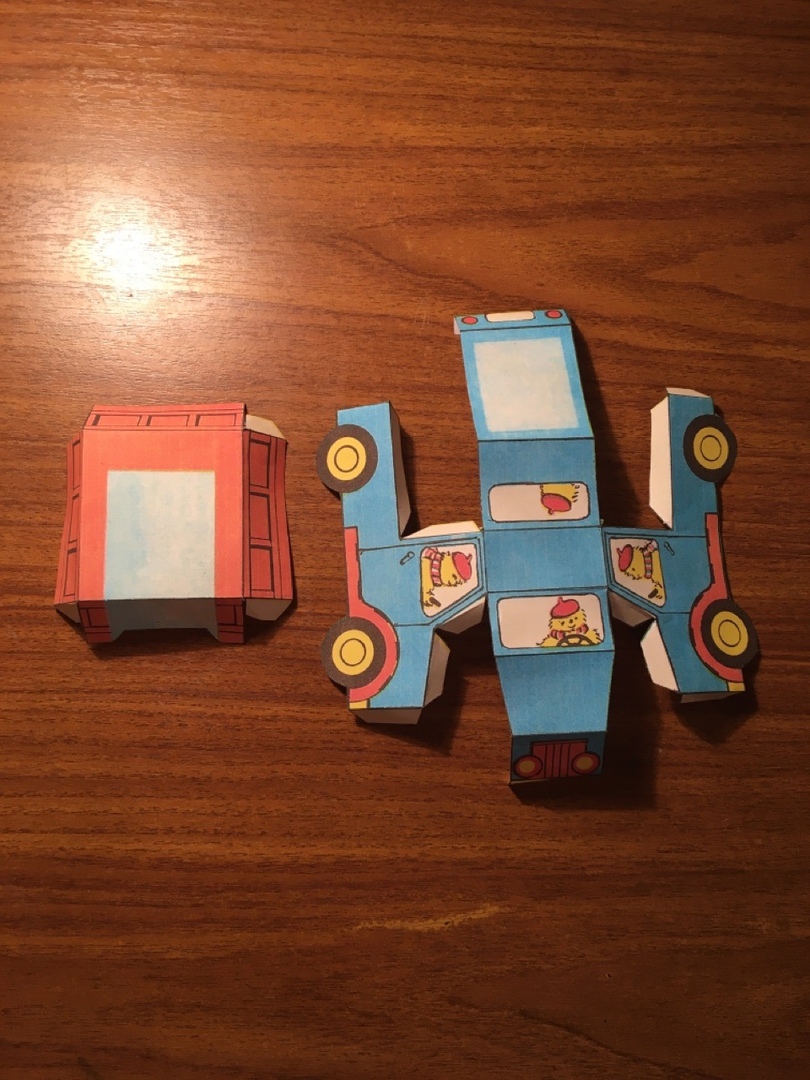 Белые, не закрашенные части выкройки  отогни
Технологическая карта по изготовлению «КамАЗА»
4.
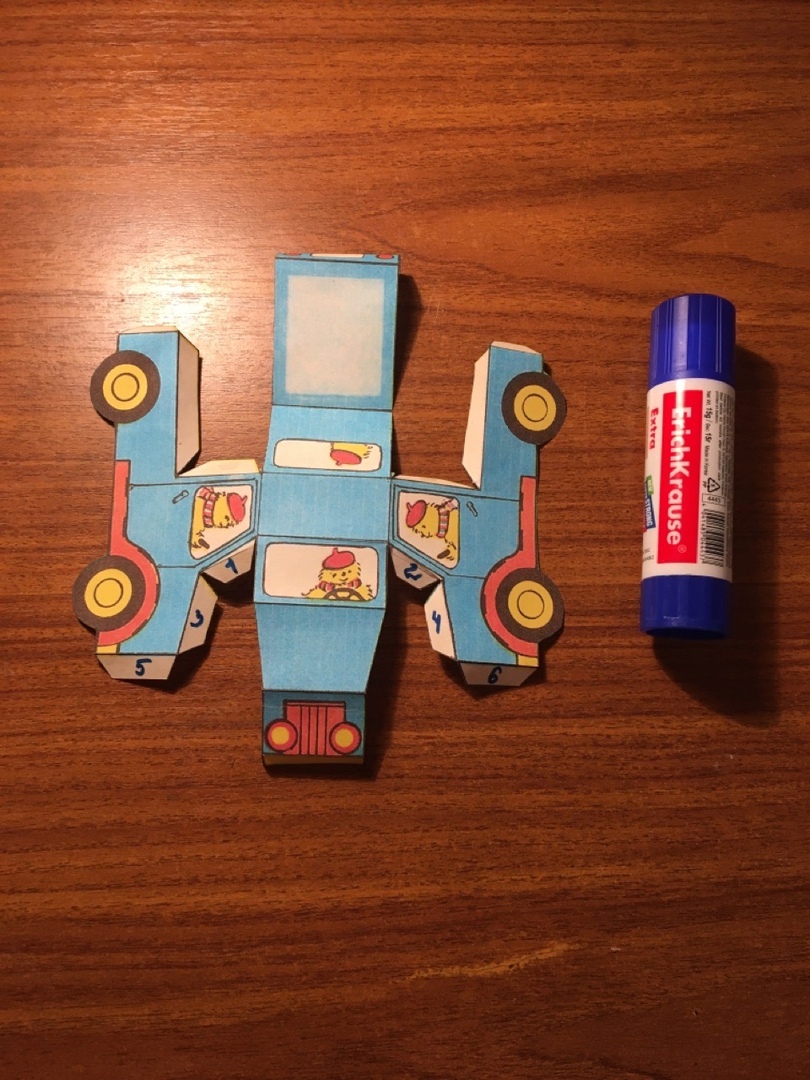 На носим клей с 1-6 выкройку (белая)
Технологическая карта по изготовлению «КамАЗА»
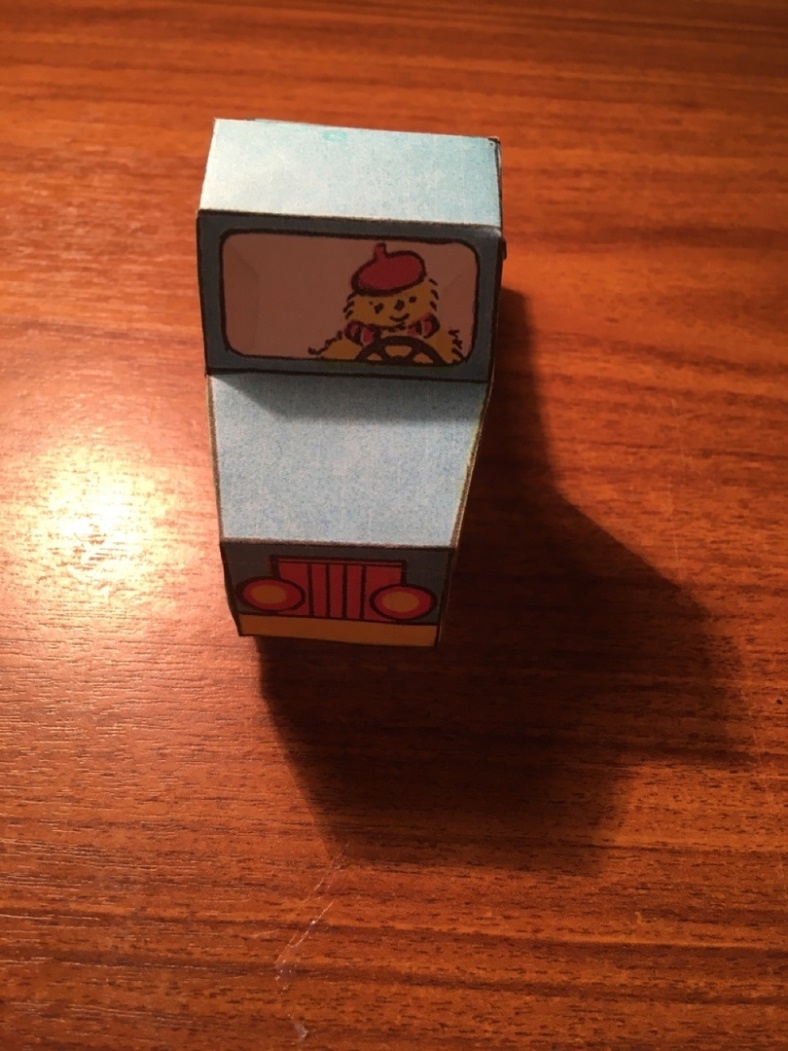 5.
Склеиваем наши выкройки
Технологическая карта по изготовлению «КамАЗА»
6.
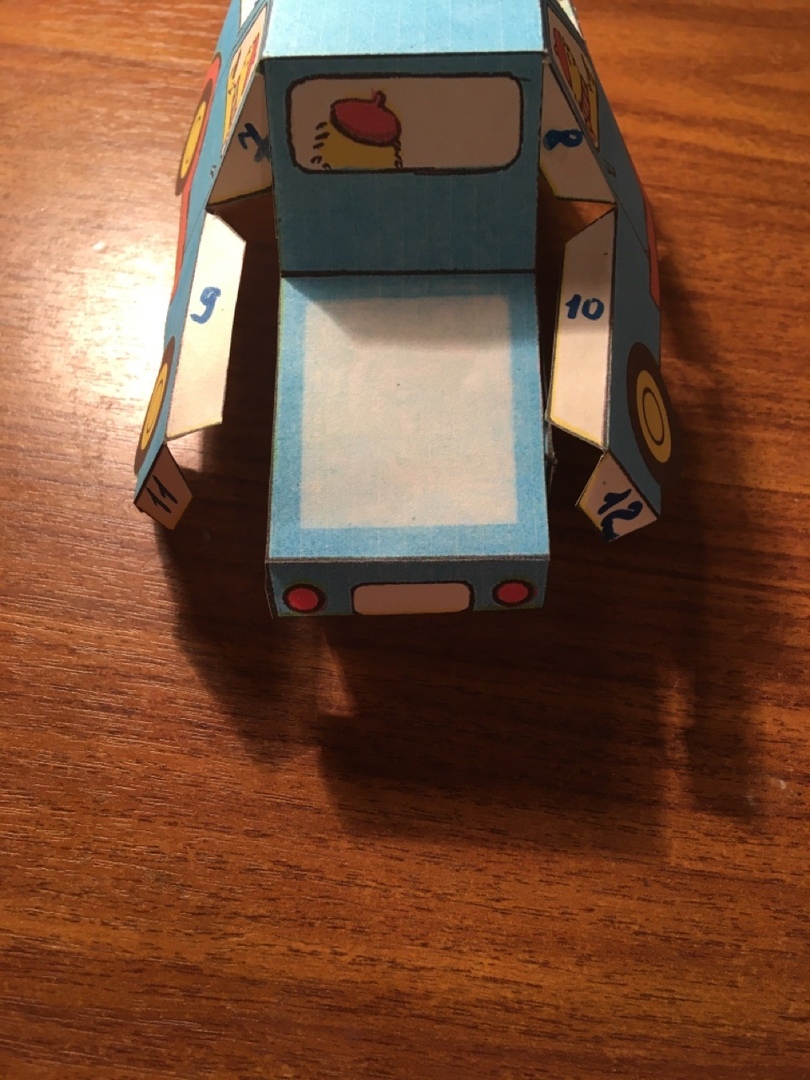 Наносим клей с 7-12 выкройку
Технологическая карта по изготовлению «КамАЗА»
7.
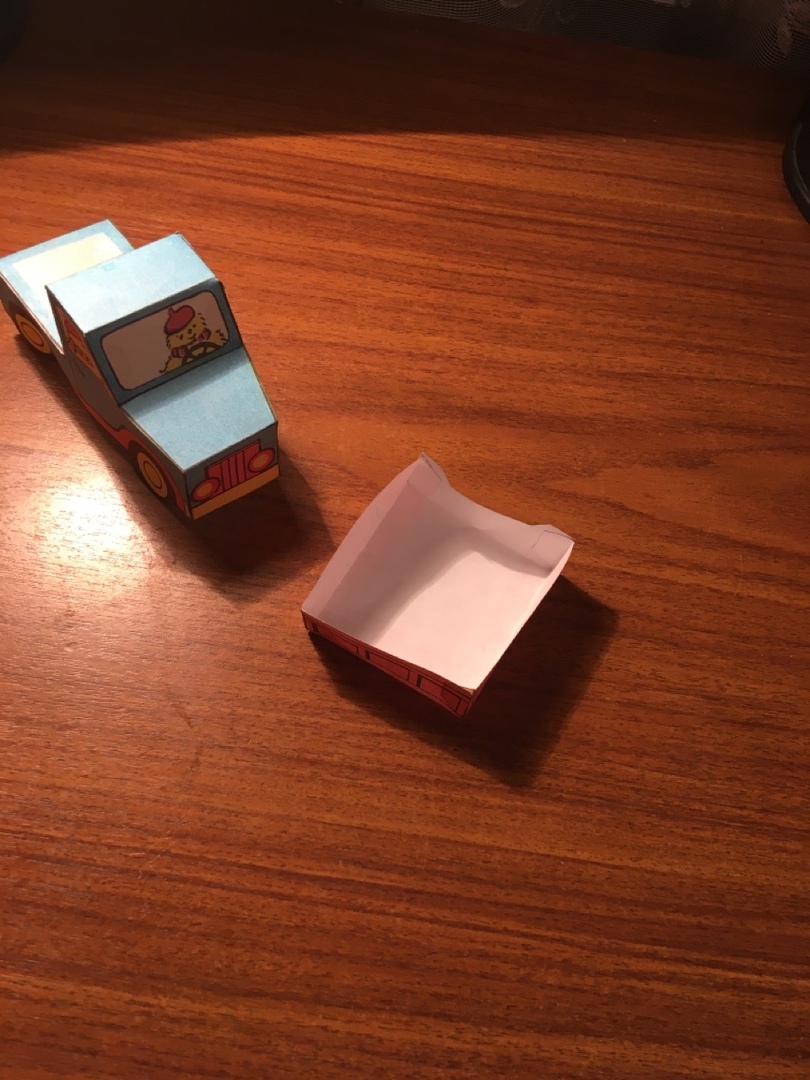 Склеиваем наши выкройки
Технологическая карта по изготовлению «КамАЗА»
8.
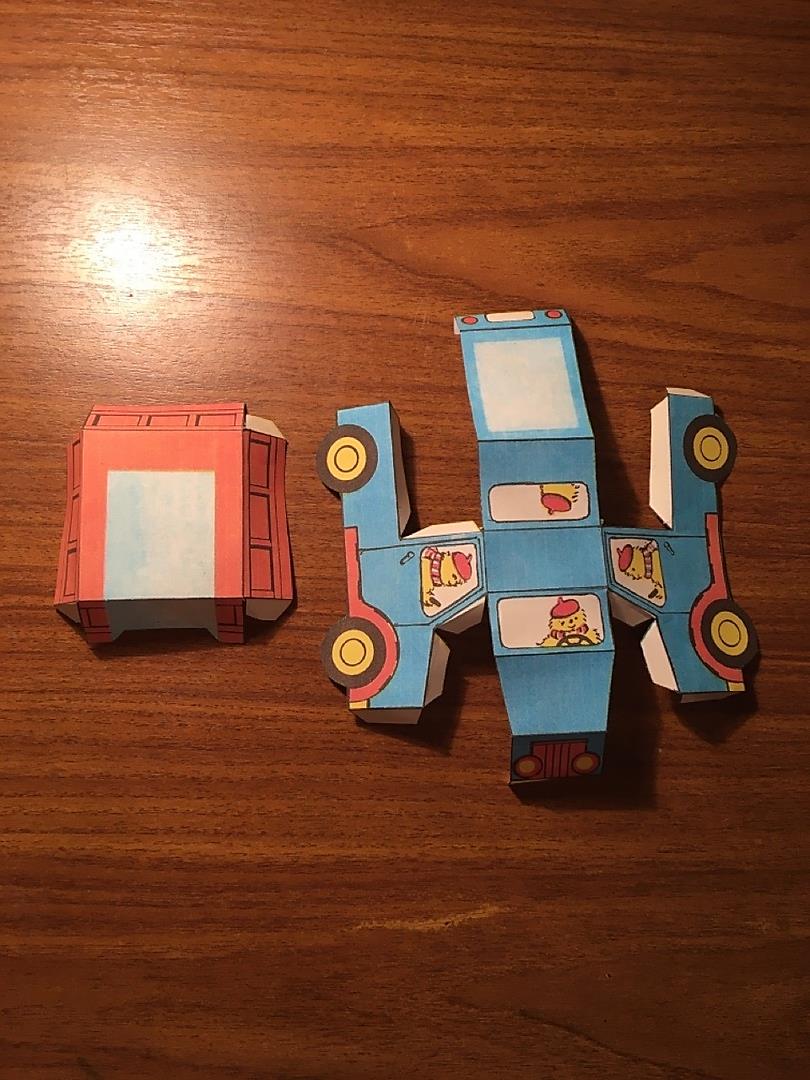 Наноси клей на все выкройки
Технологическая карта по изготовлению «КамАЗА»
9.
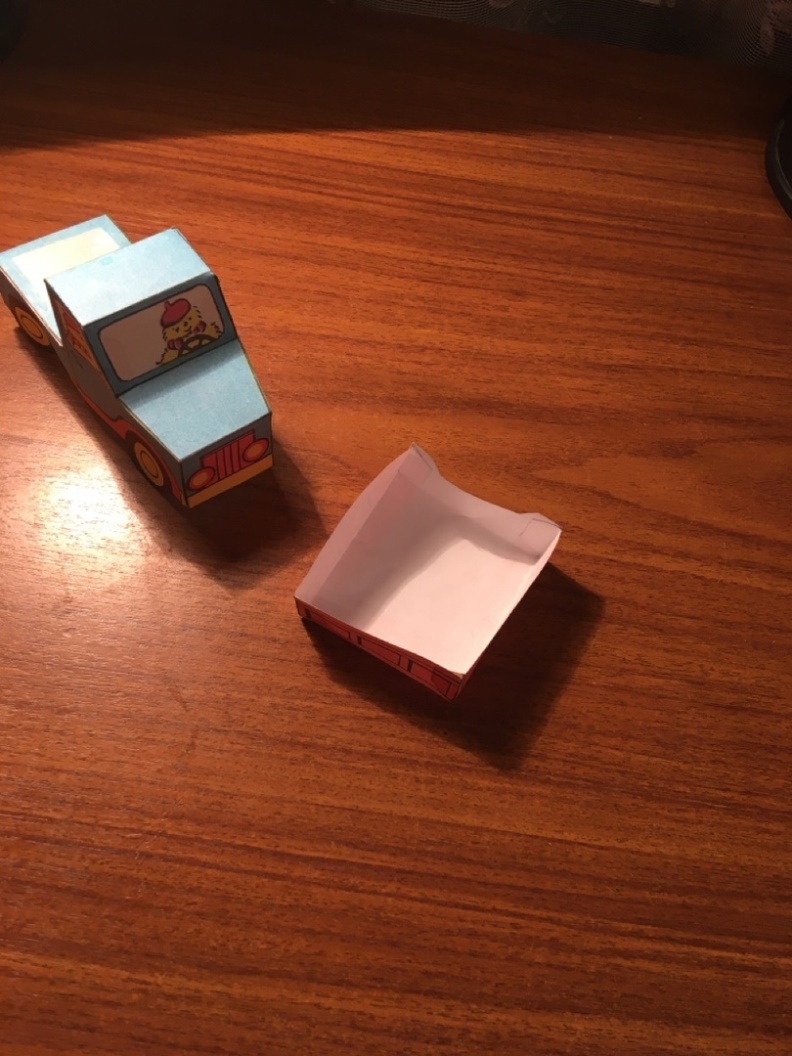 Склеиваем все выкройки
Технологическая карта по изготовлению «КамАЗА»
10.
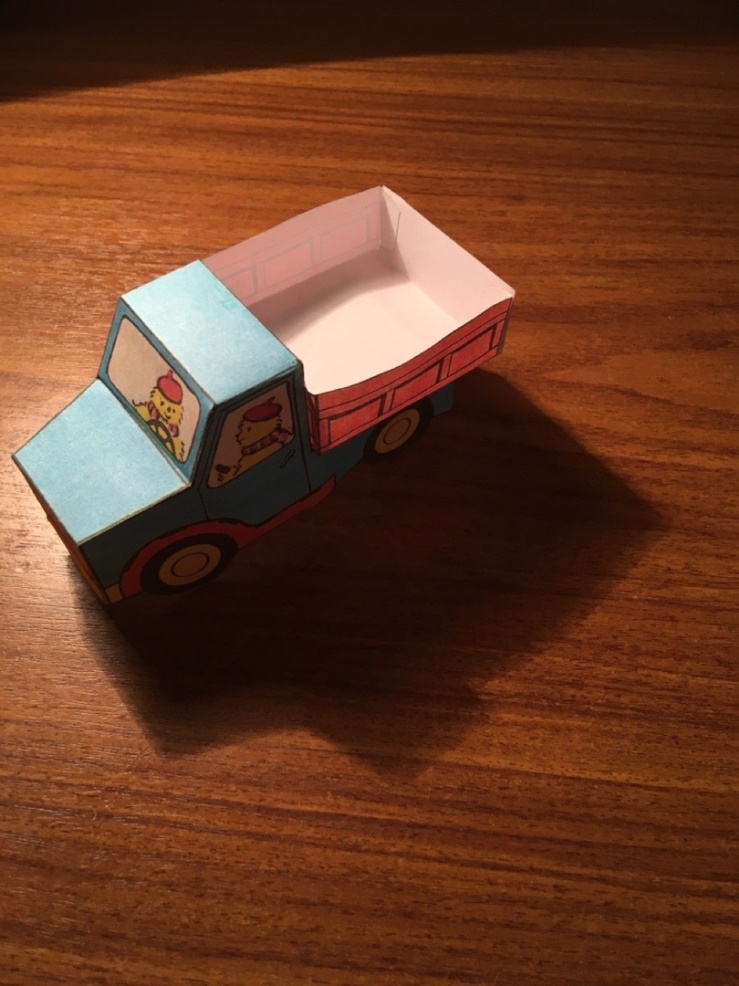 На носим клей на основную часть у «КамАЗА», склеиваем
Технологическая карта по изготовлению «КамАЗА»
11.
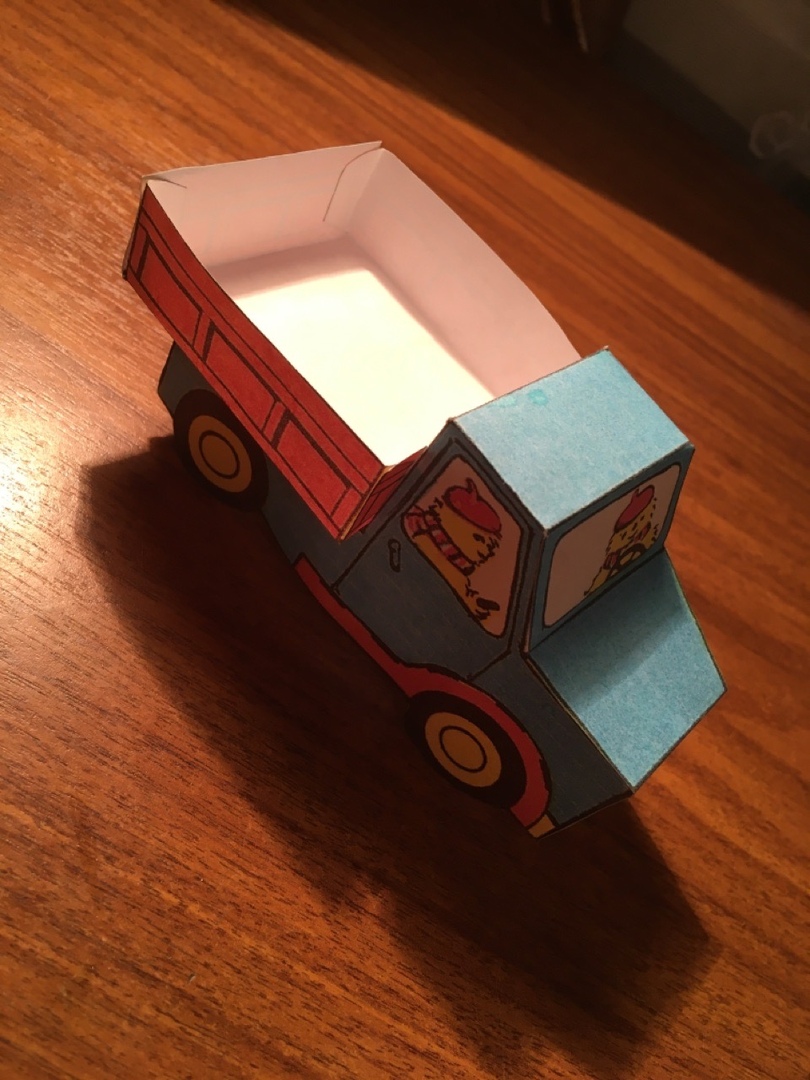 Готовая работа
Спасибо за урок !